Abbázia/Opátia
Horvátország kincsei
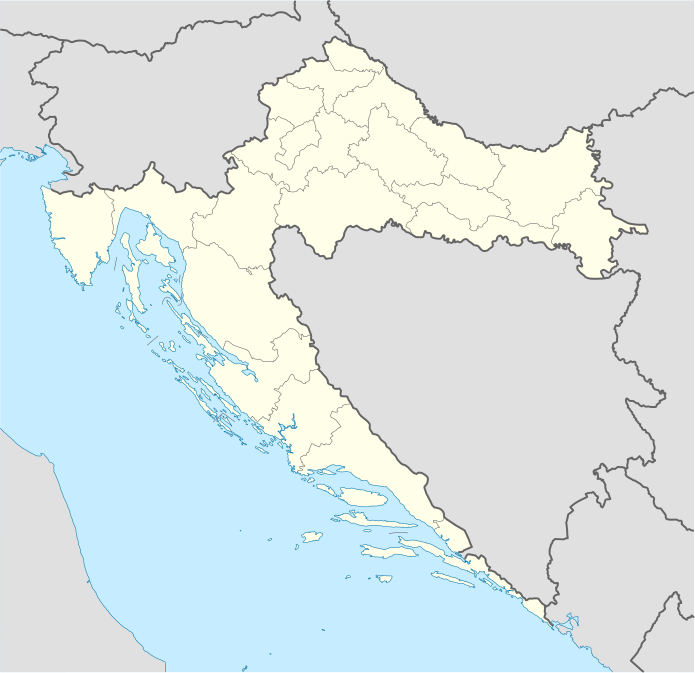 Tudnivalók:
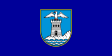 - 10 619 fő (2021)
- testvérvárosai között szerepel Balatonfüred is
- Isztria-félszigeten helyezkedik el
- elegáns, harmonikus, és viszonylag drágább üdülőhely
- Abbáziát a horvát Monte Carloként vagy az Adria Nizzájaként is emlegetik
Látnivalók, Villa Angiolina
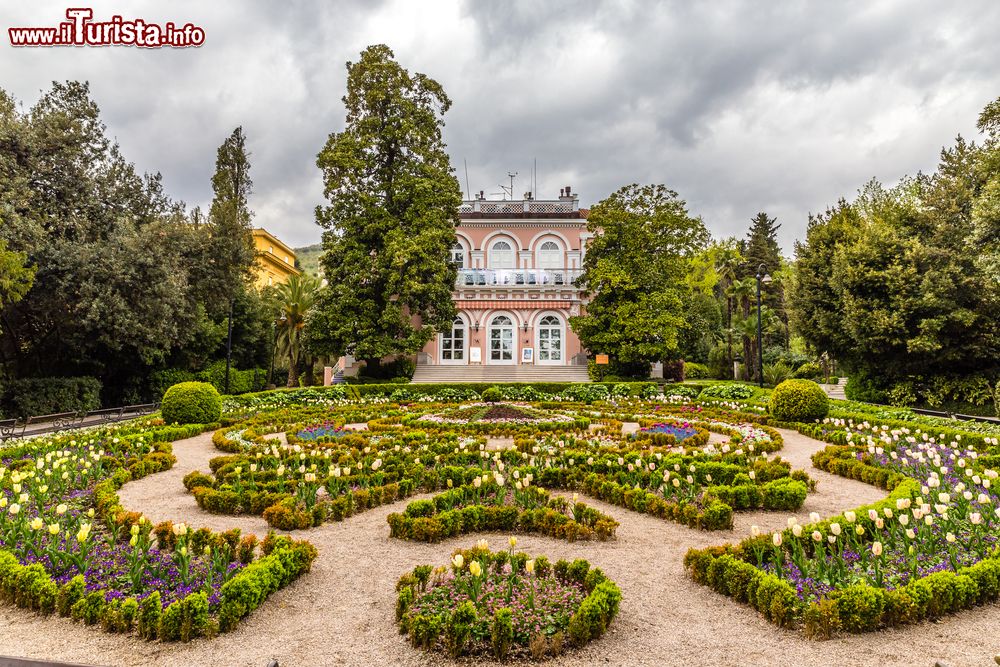 Az első villa:
- 1844-ben épült
- Építtetője Igino Scarpa fiumei nemes volt
Látnivalók, lungomare
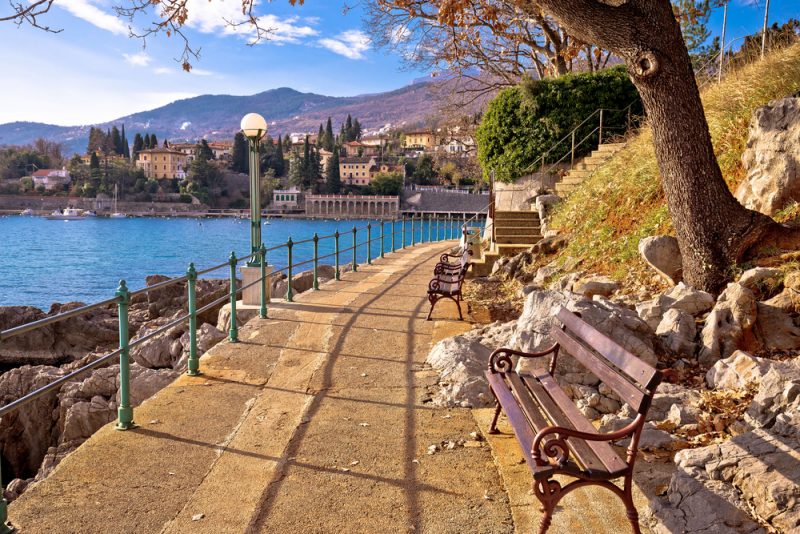 - 12 km hosszú sétány
- teljesen 1911-re készült el
- sok híres épület helyezkedik el a 
 sétány mentén
Látnivalók, Szobor
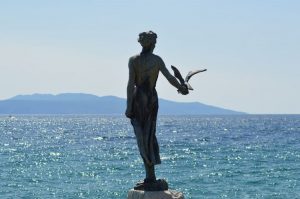 - 1956-ban Zvonco Car készítette
- Mára már abbázia jelképe
Történelme:
- A 15. században bencések alapítottak itt kolostorokat
- 1884-ben vasút is épült
- régen az osztrák-magyar monarchiához tartozott
- 19. század végén itt nyaraltak a habsburgok és az orosz elit
- 1907-re a monarchia 2. legnagyobb üdülőhelye lett